Q1: What is your gender?
Answered: 13    Skipped: 0
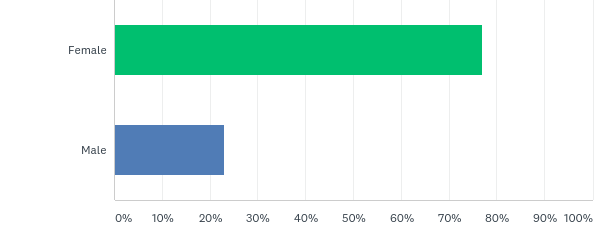 Q1: What is your gender?
Answered: 13    Skipped: 0
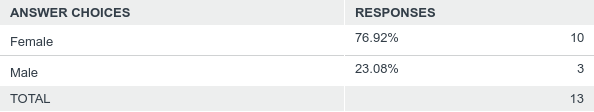 Q2: What is your age?
Answered: 13    Skipped: 0
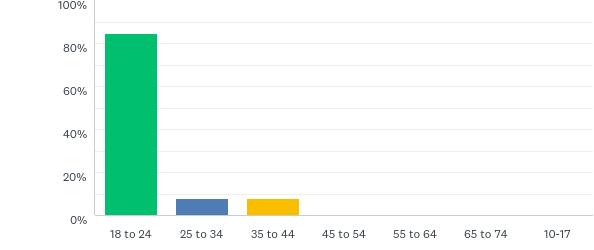 Q2: What is your age?
Answered: 13    Skipped: 0
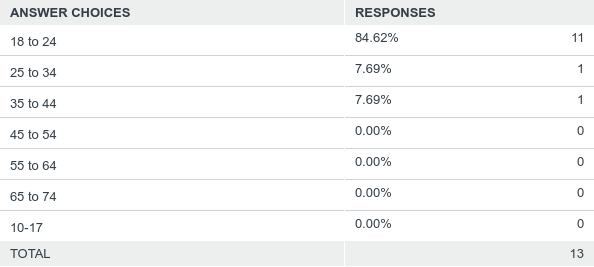 Q3: What is your nationality
Answered: 13    Skipped: 0
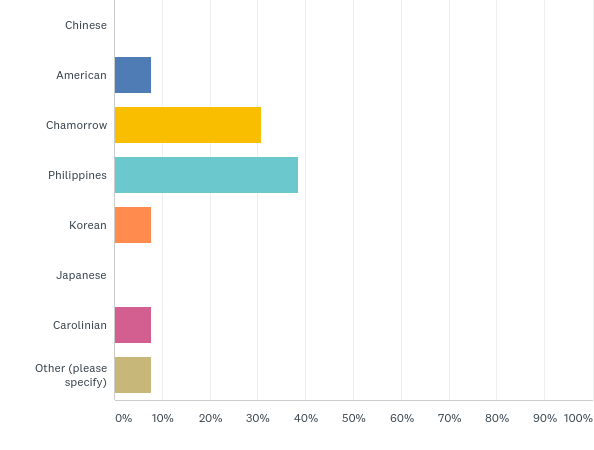 Q3: What is your nationality
Answered: 13    Skipped: 0
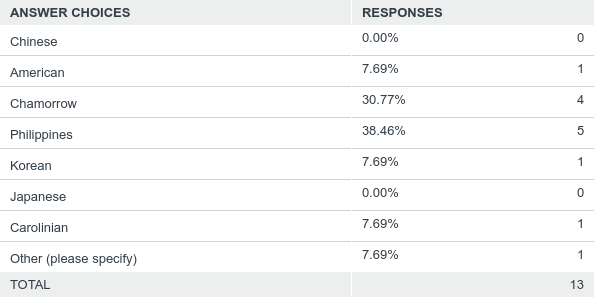 Q4: What is your Major?
Answered: 13    Skipped: 0
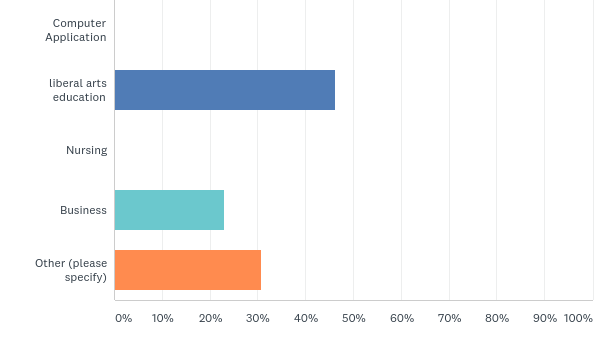 Q4: What is your Major?
Answered: 13    Skipped: 0
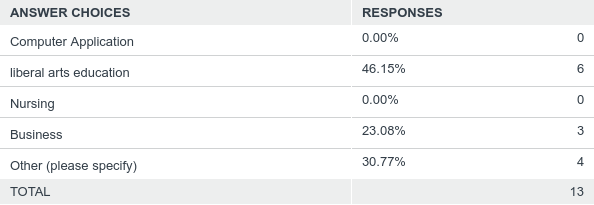 Q5: How much time do you spend in the computer lab?
Answered: 13    Skipped: 0
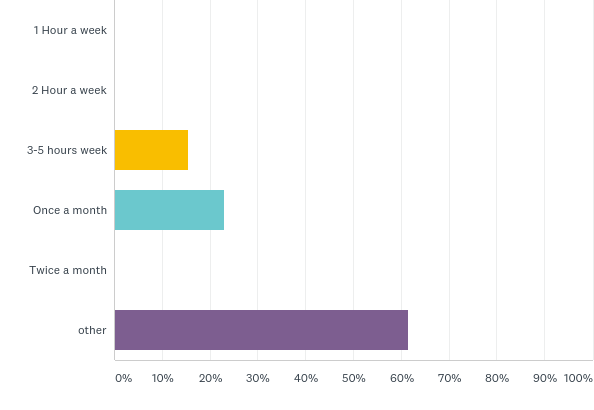 Q5: How much time do you spend in the computer lab?
Answered: 13    Skipped: 0
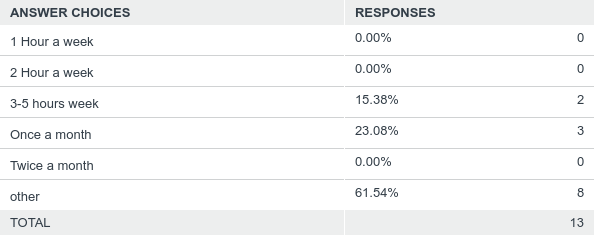 Q9: Which types of apps do you use on your digital devices (computer, tablets, phones, etc.) most often?
Answered: 13    Skipped: 0
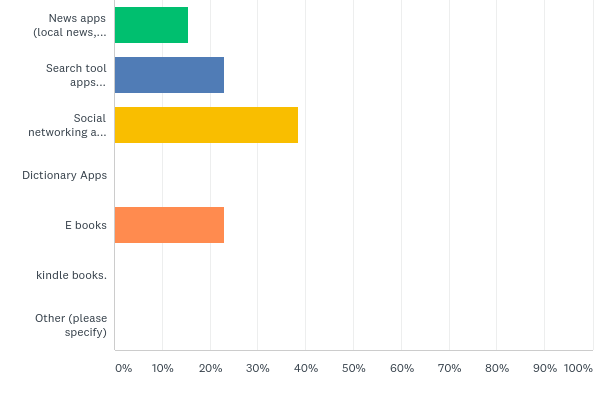 Q9: Which types of apps do you use on your digital devices (computer, tablets, phones, etc.) most often?
Answered: 13    Skipped: 0
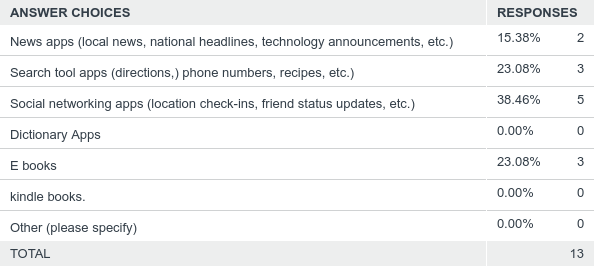 Q11: Do you have a computer at home?
Answered: 13    Skipped: 0
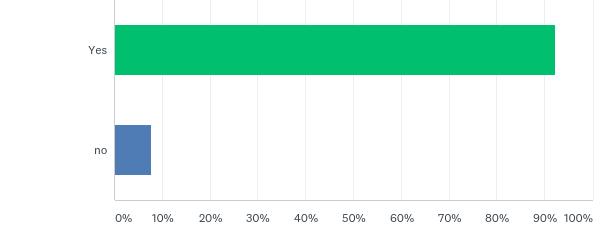 Q11: Do you have a computer at home?
Answered: 13    Skipped: 0
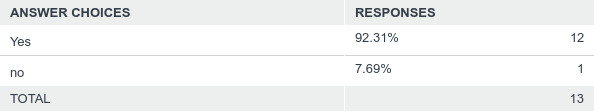 Q14: What type  of technology  device do you use?
Answered: 13    Skipped: 0
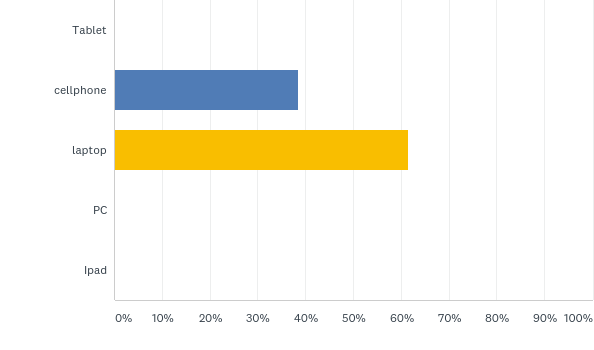 Q14: What type  of technology  device do you use?
Answered: 13    Skipped: 0
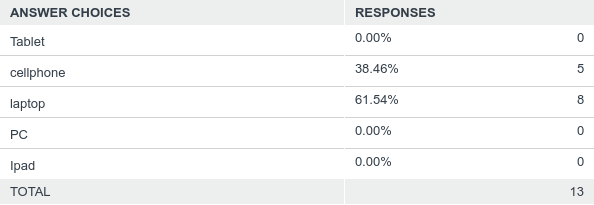